S.W.O.T. Analysis
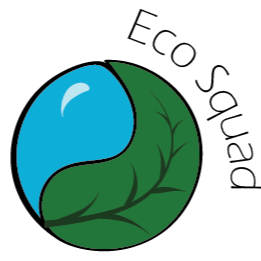 The Eco Squad
Strengths
Group synergy
Variety of skillsets
Good organization
Connections in the school/district
Weaknesses
Lack of experience
Difficulty with staying on task
Limited budget
Lack of interpersonal skills
Opportunities
Positive trends in environmental preservation efforts
Fields in need of administration skills/experience working in groups
Geographically sound - can move to other locations
Enhancing personal development
Threats
Competition with other groups/the school
Limited education
Limited positions in the area
Limited ability to develop